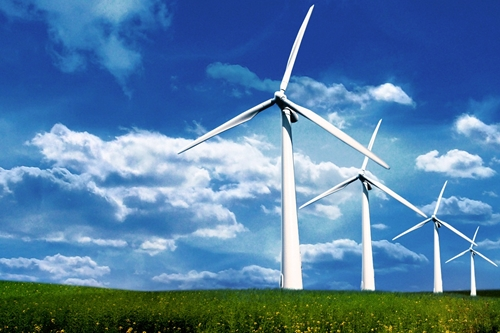 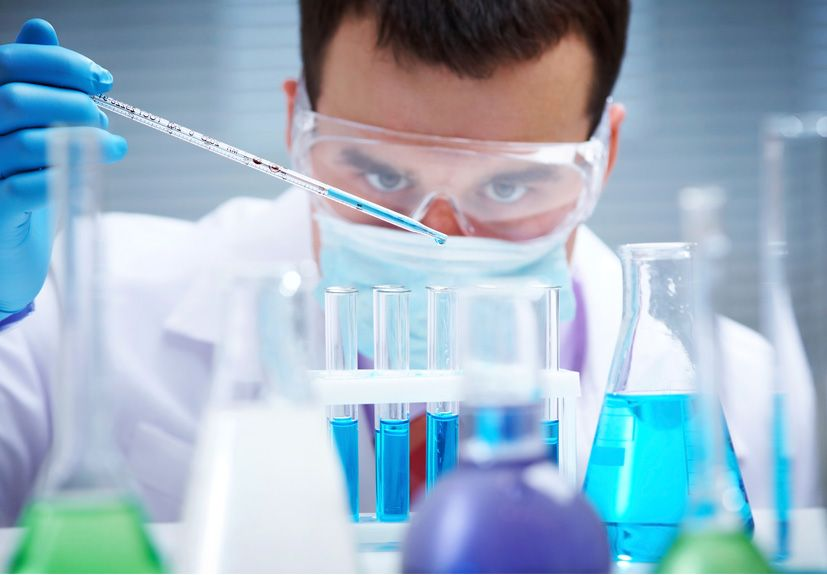 Em đã biết những lĩnh vực khoa học tự nhiên nào ?
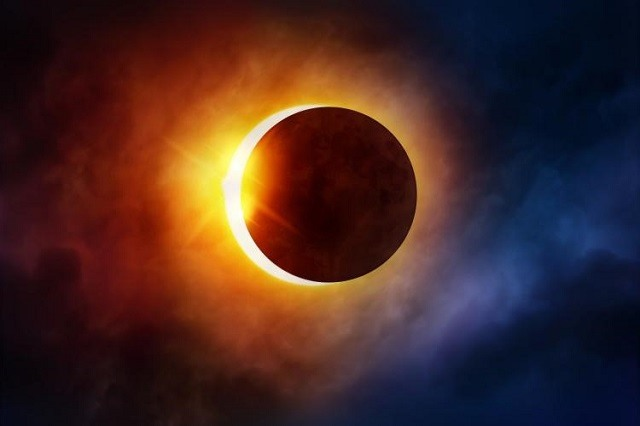 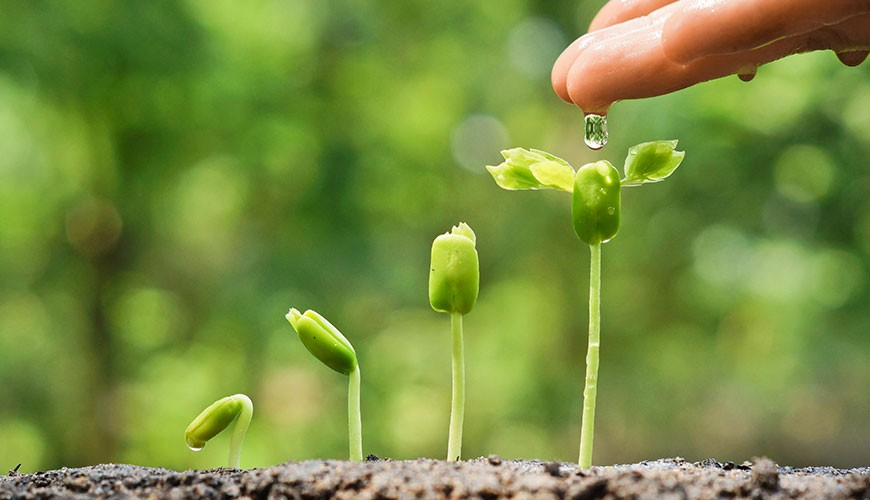 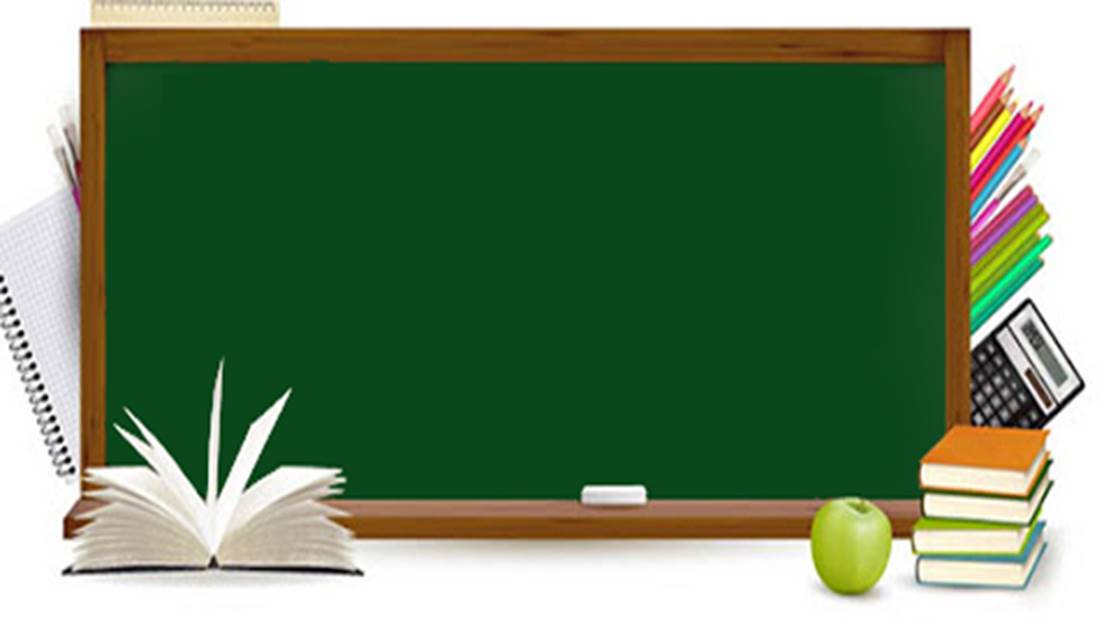 BÀI 2: 
CÁC LĨNH VỰC CHỦ YẾU CỦA 
KHOA HỌC TỰ NHIÊN
BÀI 2: CÁC LĨNH VỰC CHỦ YẾU CỦA KHOA HỌC TỰ NHIÊN
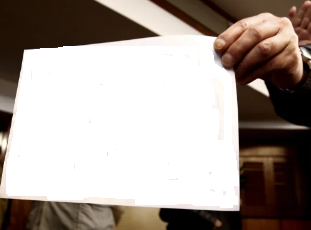 1/ Lĩnh vực chủ yếu của khoa học tự nhiên:
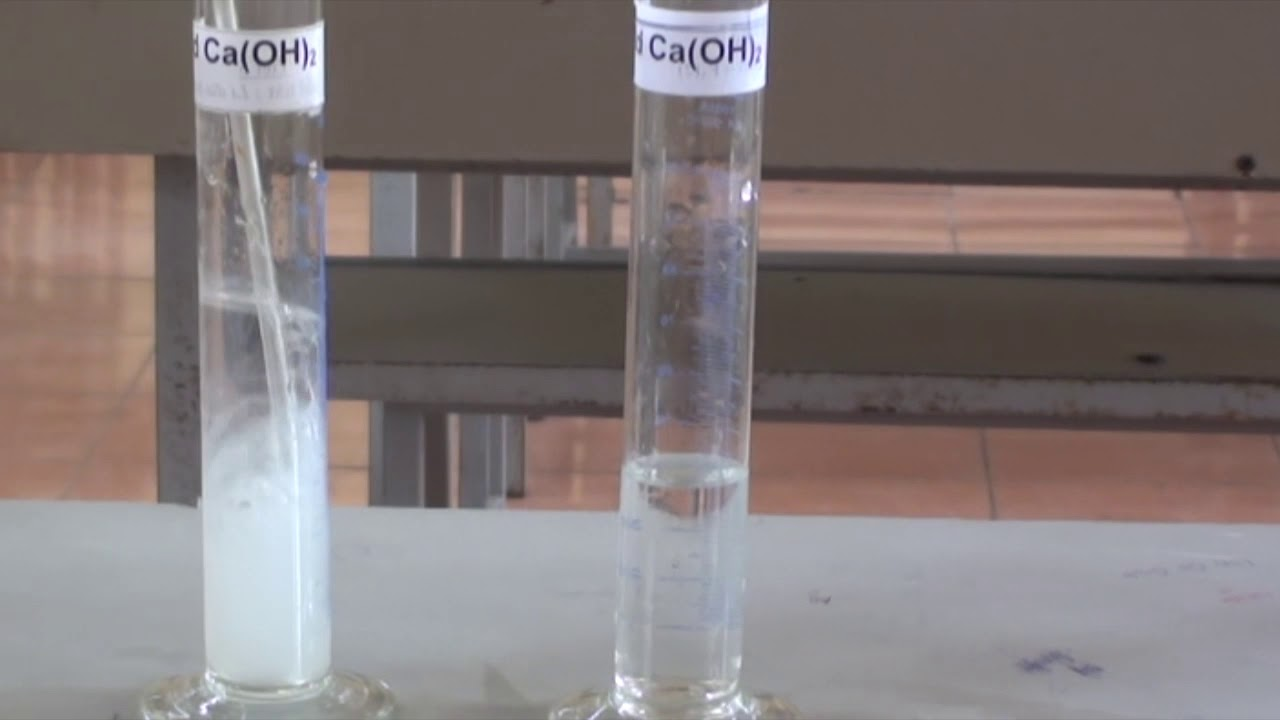 Thí nghiệm 1: Cầm một tờ giấy giơ lên cao và buông tay
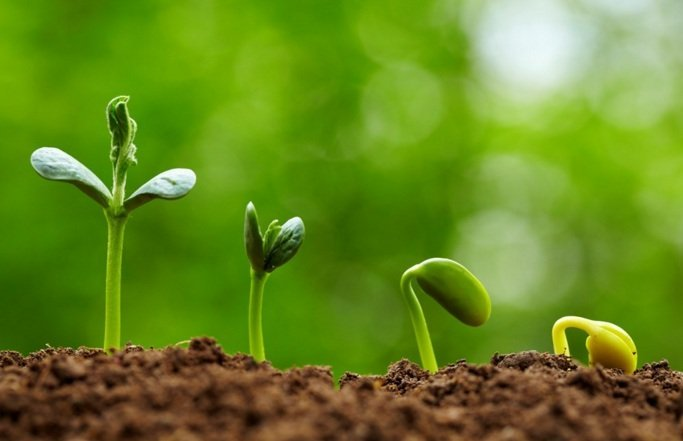 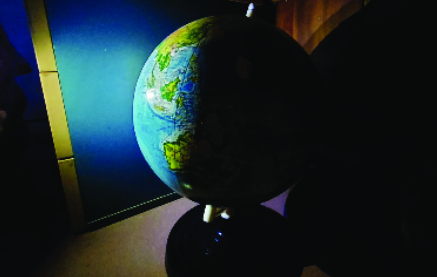 Thí nghiệm 2: Sục khí carbon dioxide vào cốc chứa nước vôi trong
Thí nghiệm 4: Chiếu đèn pin vào quả địa cầu
Thí nghiệm 3: Quan sát quá trình nảy mầm của hạt đậu.
1/ Lĩnh vực chủ yếu của khoa học tự nhiên:
Thí nghiệm 1: Cầm một tờ giấy giơ lên cao và buông tay 
(HS thực hành)
Thí nghiệm 1: khoa học vật lí học
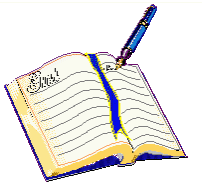 Vật lí học nghiên cứu về thế giới vật chất và sự vận động của chúng.  Vd TN 1
1/ Lĩnh vực chủ yếu của khoa học tự nhiên:
Thí nghiệm 2: Sục khí carbon dioxide vào cốc chứa nước vôi trong
Hiện tượng: Nước vôi đục dần và xuất hiện chất rắn màu trắng, không tan (kết tủa). Nếu tiếp tục sục khí carbon dioxide (CO2) đến dư thì kết tủa sẽ tan dần và dung dịch trở nên trong suốt.
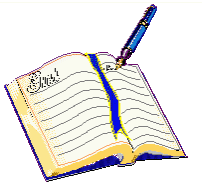 Hóa học
Thí nghiệm 2: khoa học hóa học
Hoá học nghiên cứu về chất và sự biến đổi của chúng. Vd TN 2
1/ Lĩnh vực chủ yếu của khoa học tự nhiên:
Thí nghiệm 3: Quan sát quá trình nảy mầm của hạt đậu.
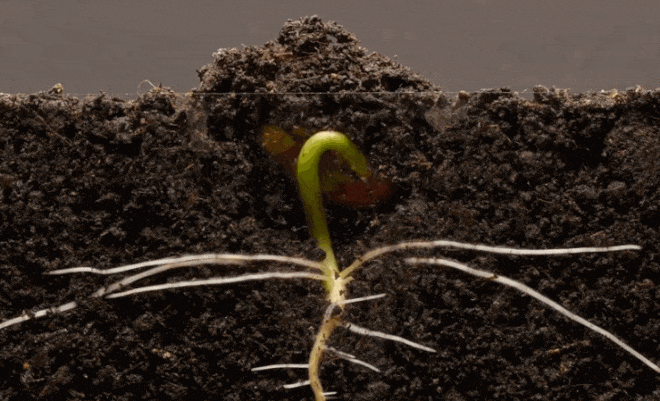 Hiện tượng: Sau khi hấp thu nước, hạt đậu sẽ nảy mầm và phát triển thành cây hoàn chỉnh.
Thí nghiệm 3: khoa học sinh học
Sinh học
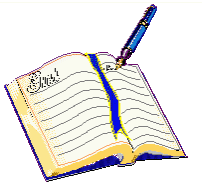 Sinh học nghiên cứu về các vật sống, mối quan hệ giữa chúng với nhau và với môi trường.Vd hạt giống cần có môi trường tốt để nảy mầm, cây lớn lên nhờ ánh sáng mặt trời….
1/ Lĩnh vực chủ yếu của khoa học tự nhiên:
Thí nghiệm 4: Chiếu đèn pin vào quả địa cầu
Hiện tượng: Một chu kì ngày và đêm kéo dài 24 giờ do Trái Đất quay xung quanh một trục. Nhờ vào Mặt Trời mà có ban ngày nhưng Mặt Trời chỉ có thể chiếu sáng được 1/2 bề mặt Trái Đất. Do đó, khi 1/2 bề mặt Trái Đất này là ban ngày thì 1/2 bề mặt Trái Đất còn lại là ban đêm và ngược lại.
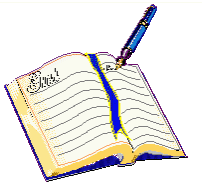 Thiên văn học
Thí nghiệm 4: Khoa học thiên văn học
Thiên văn học nghiên cứu về quy luật vận động và biến đổi của các vật thể trên bầu trời :
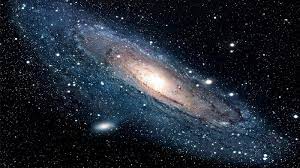 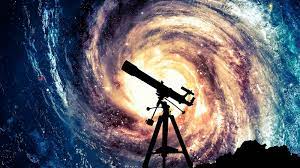 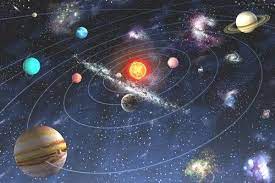 Nghiên cứu về các hành tinh, ngôi sao và không gian
Quy luật chuyển động của các hành tinh quanh hệ mặt trời
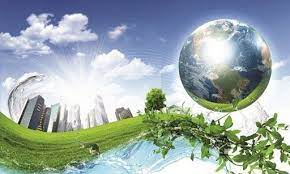 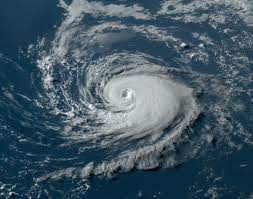 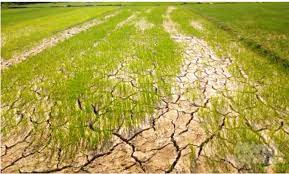 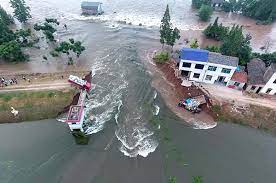 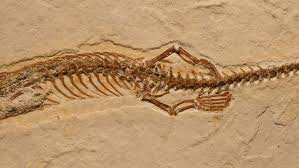 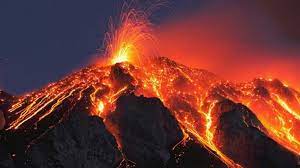 Khoa học Trái Đất nghiên cứu về Trái Đất và bầu khí quyển của nó:
Vd: mưa, lũ, hạn hán, hóa thạch….
1/ Lĩnh vực chủ yếu của khoa học tự nhiên:
nghiên cứu về thế giới vật chất và sự vận động của chúng
Khoa học tự nhiên bao gồm những lĩnh vực chính nào?
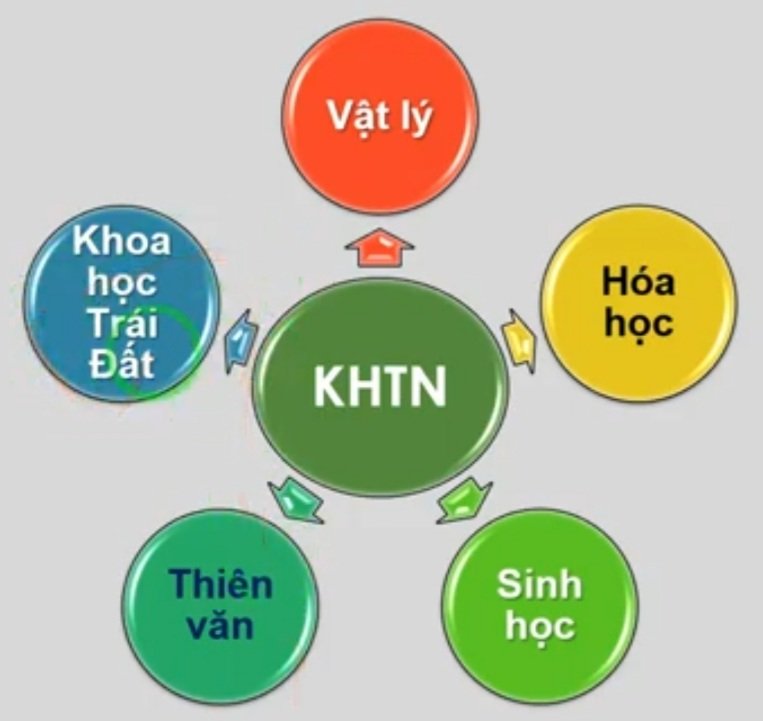 nghiên cứu về Trái đất và bầu khí quyển
nghiên cứu về thế giới vật chất và sự vận động của chúng
nghiên cứu về quy luật vận động và biến đổi của các vật thể trên bầu trời
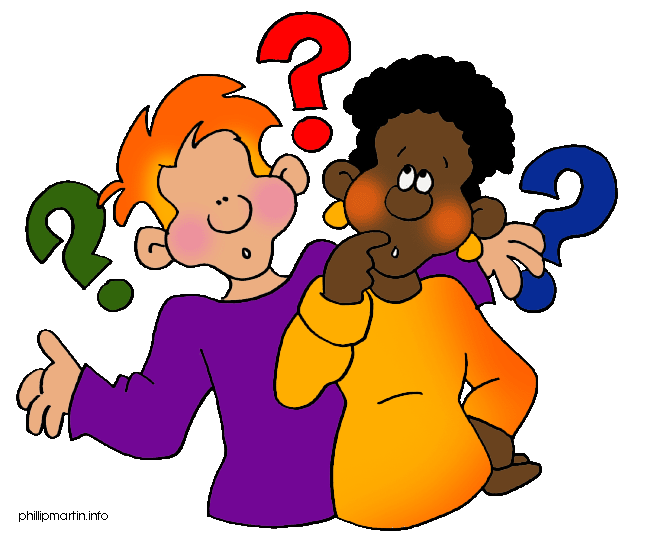 nghiên cứu về các vật sống, mối quan hệ giữa chúng với nhau và với môi trường
1/ Lĩnh vực chủ yếu của khoa học tự nhiên:
Theo em các ứng dụng trong hình 2.3 đến 2.8 liên quan đến những lĩnh vực nào của khoa học tự nhiên?
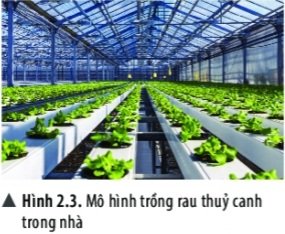 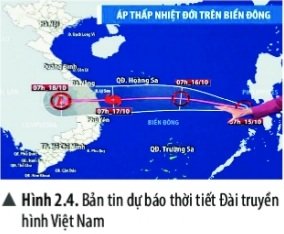 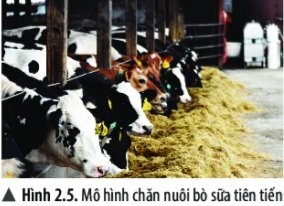 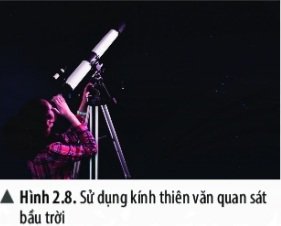 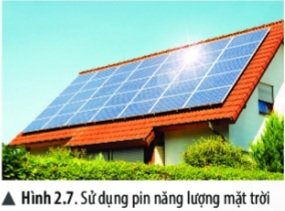 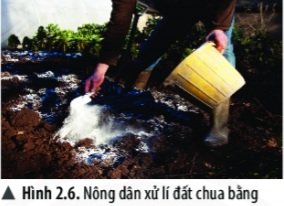 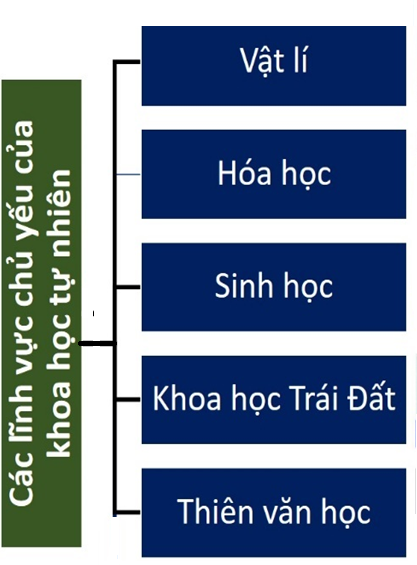 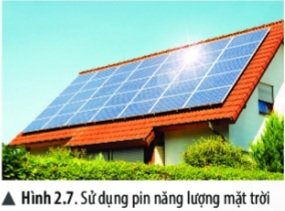 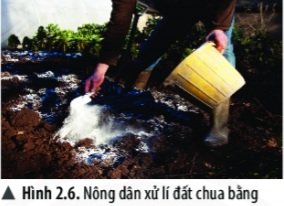 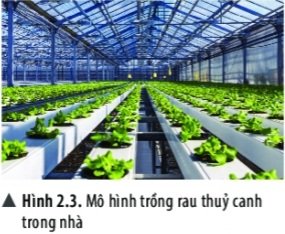 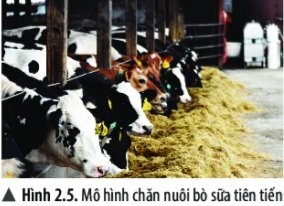 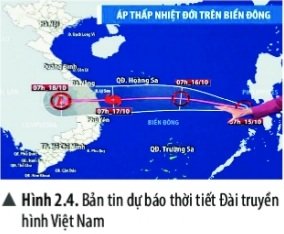 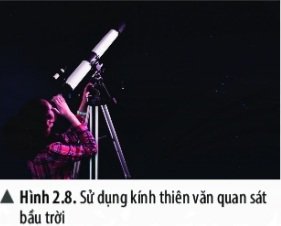 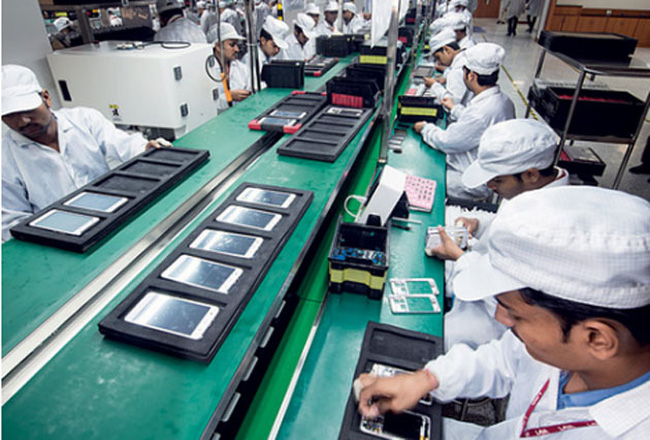 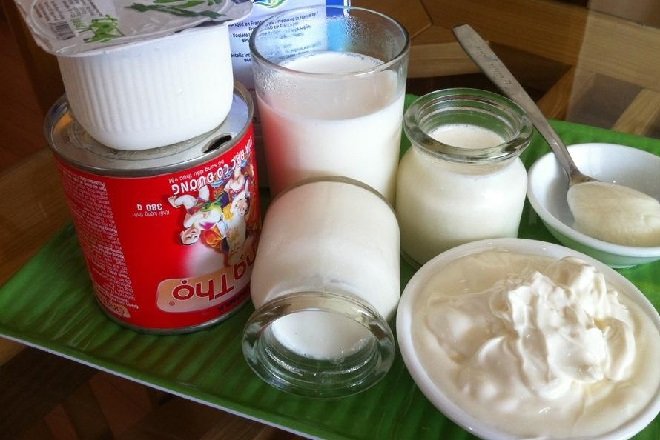 Theo em các ứng dụng trong hình sau liên quan đến những lĩnh vực nào của khoa học tự nhiên?
Sản xuất điện thoại
Làm sữa chua
Vật lý học
Sinh - hóa
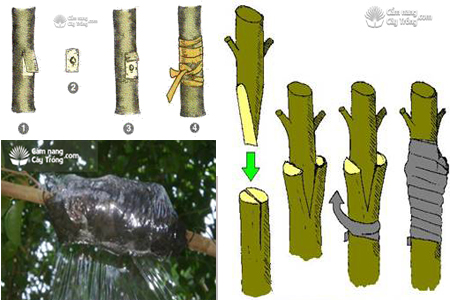 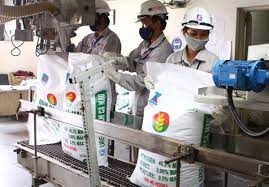 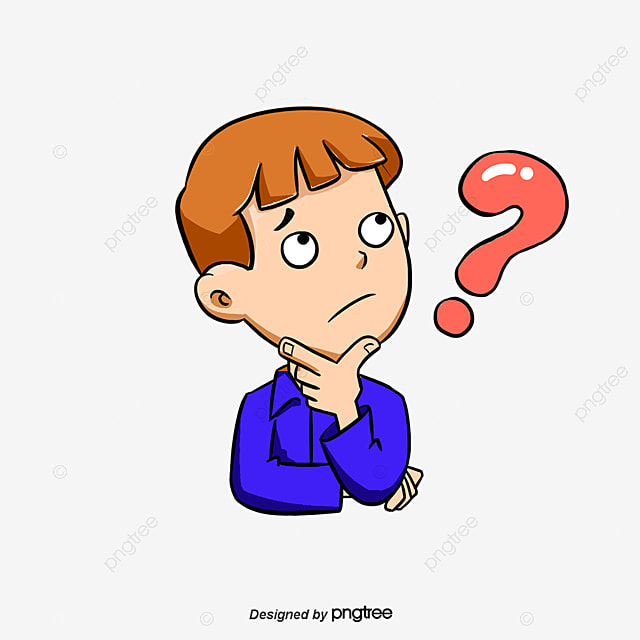 Cách ghép, chiết cây
Sản xuất phân bón
Sinh học
Sinh - hóa
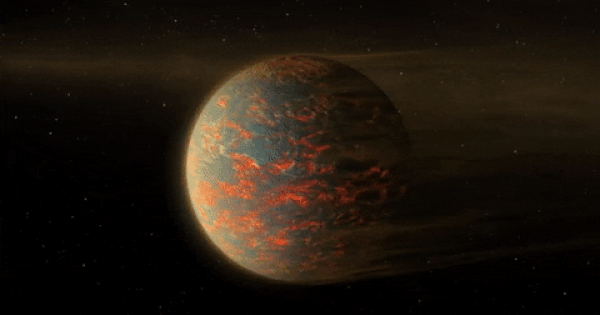 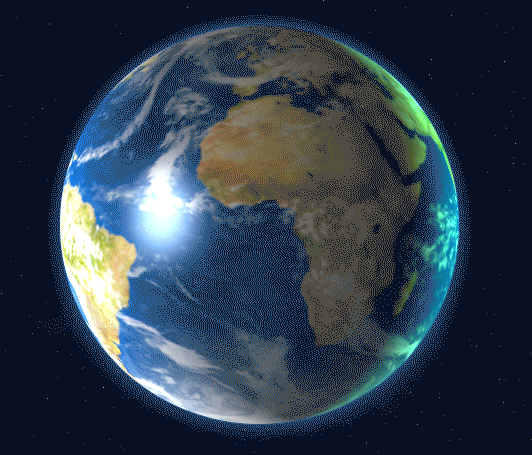 THẾ GIỚI VẬT CHẤT
VẬT SỐNG
VẬT KHÔNG  SỐNG
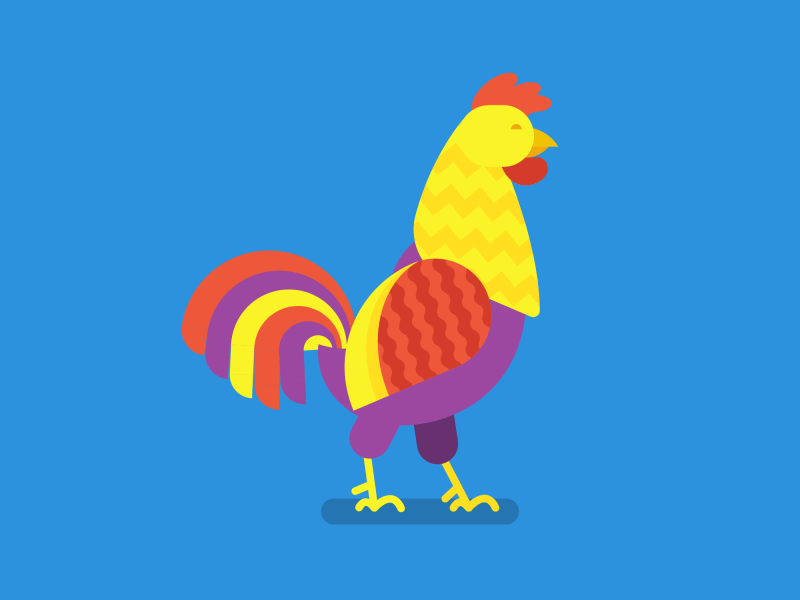 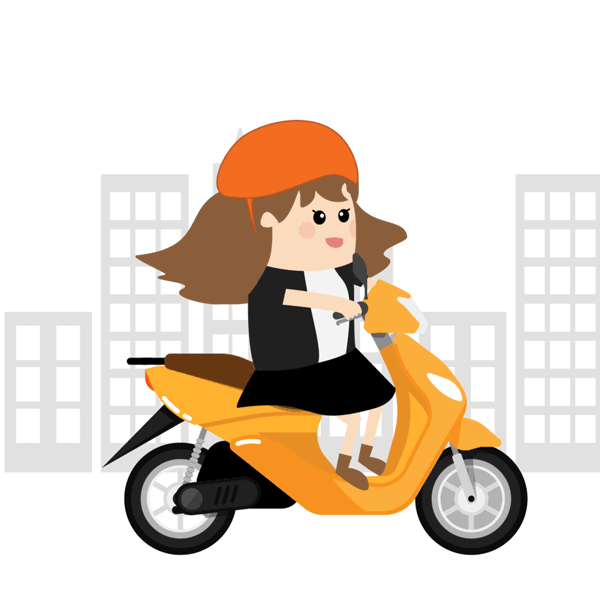 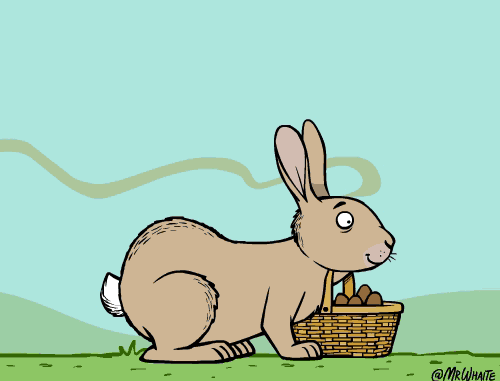 2/ Vật sống và vật không sống:
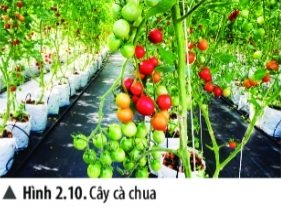 Các vật trong hình có đặc điểm gì khác nhau.
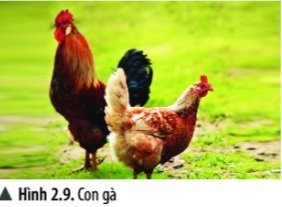 VẬT SỐNG
Sinh trưởng-phát triển-sinh sản
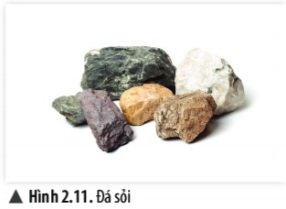 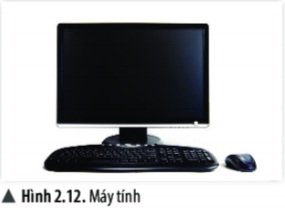 Vật nào là vật sống, vật không sống.
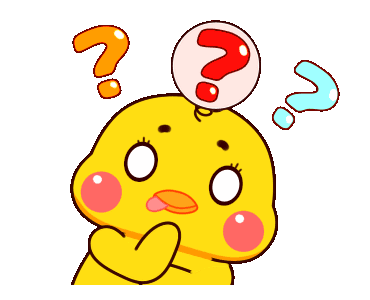 VẬT  KHÔNG SỐNG
Không có sự hấp thụ dinh dưỡng
BÀI 2: CÁC LĨNH VỰC CHỦ YẾU CỦA KHOA HỌC TỰ NHIÊN
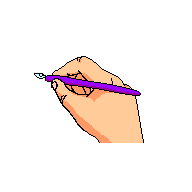 2/ Vật sống và vật không sống:
-Vật sống: Có sự trao đổi chất với môi trường bên trong và ngoài cơ thể, có khả năng sinh trưởng, phát triển, sinh sản. 
Ví dụ: con gà, con voi, cây dừa….
2/ Vật sống và vật không sống:
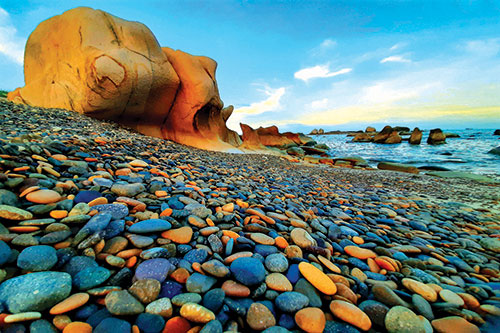 Do tự nhiên tạo ra, không trao đổi chất, không có khả năng phát triển và sinh sản.
VẬT  KHÔNG SỐNG
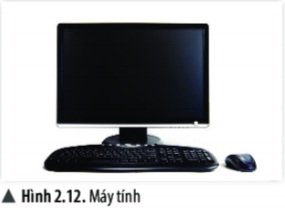 Do con người chế tạo ra để sử dụng trong cuộc sống hằng ngày, không trao đổi chất, không có khả năng phát triển và sinh sản.
BÀI 2: CÁC LĨNH VỰC CHỦ YẾU CỦA KHOA HỌC TỰ NHIÊN
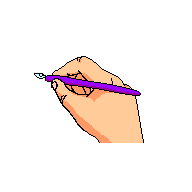 2/ Vật sống và vật không sống:
-Vật không sống: Không có sự trao đổi chất, không có khả năng sinh trưởng, phát triển và sinh sản.
Ví dụ: ti vi, tủ lạnh…
BÀI 2: CÁC LĨNH VỰC CHỦ YẾU CỦA KHOA HỌC TỰ NHIÊN
2/ Vật sống và vật không sống:
Robot là vật sống hay vật không sống?
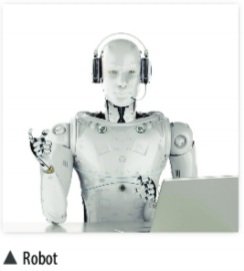 Robot có trao đổi chất không ?
Robot có sinh trưởng và phát triển không ?
Robot có sinh sản không ?
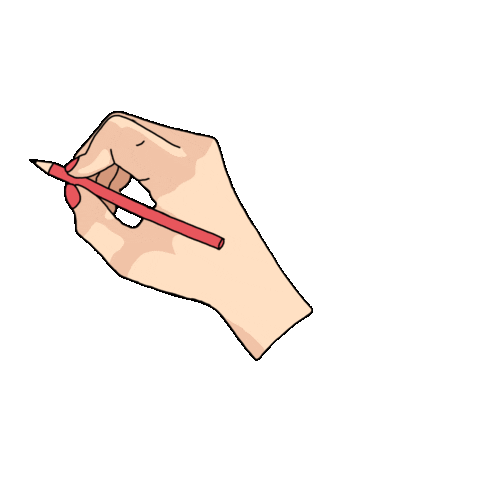 Robot không có đặc trưng sống. Do đó, nó là vật không sống.
Bài tập:
Vật nào sau đây gọi là vật không sống?
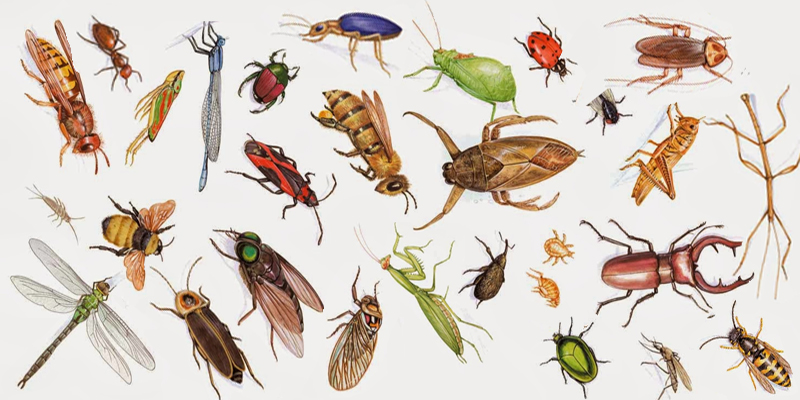 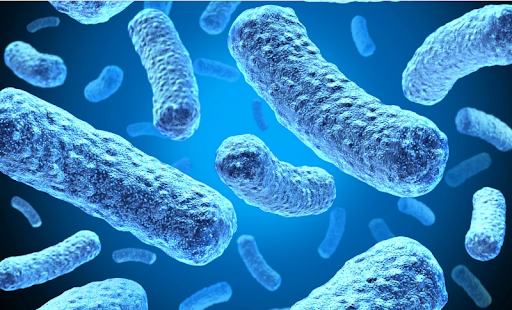 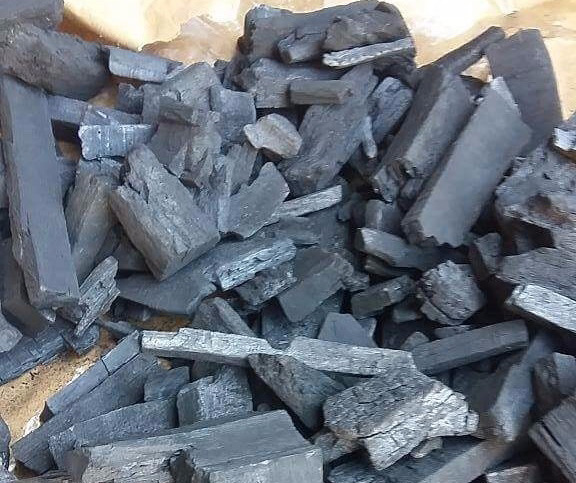 A. Côn trùng
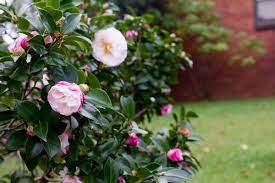 B. Vi khuẩn
D. Cây hoa
C. Than củi
Bài tập:
Em có thể phân biệt khoa học về vật chất (vật lí, hóa học,...) và khoa học về sự sống (sinh học) dựa vào sự khác biệt nào?
x
Khoa học về vật chất
x
Khoa học về sự sống
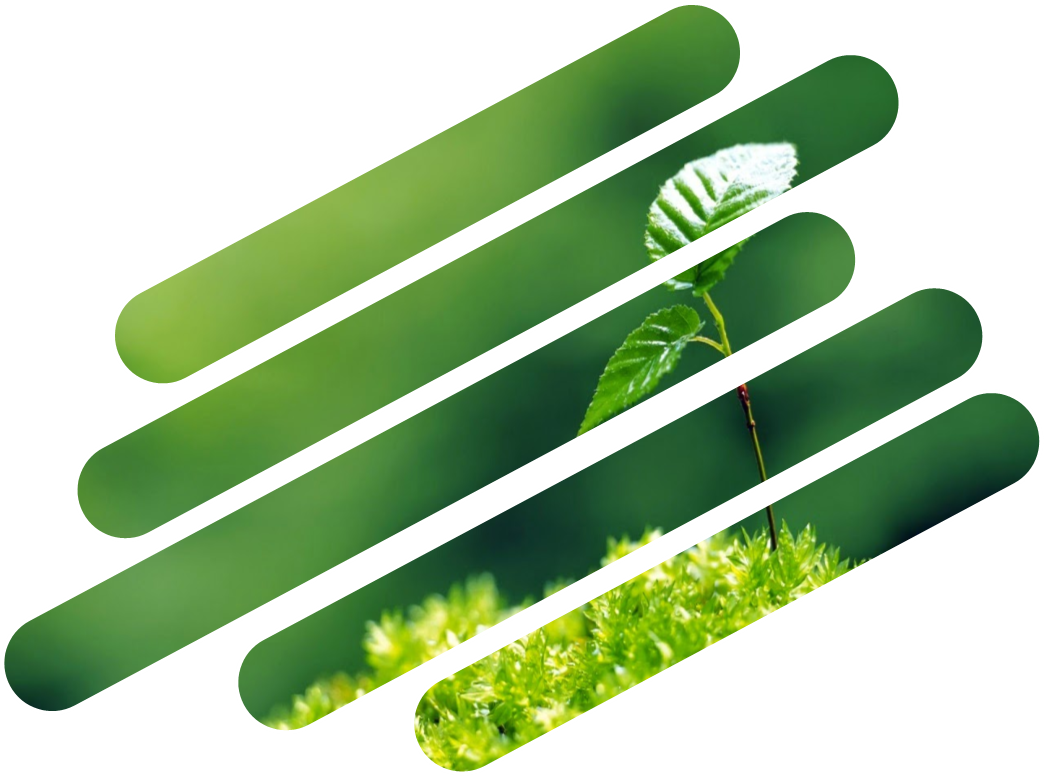 HƯỚNG DẪN VỀ NHÀ
Làm bài tập qua link cô gửi
Chụp vở ghi bài 2 + bài tập gửi lại trên đường link
XIN CHÂN THÀNH CẢM ƠN QUÝ THẦY CÔ!
BÀI 2: CÁC LĨNH VỰC CHỦ YẾU CỦA KHOA HỌC TỰ NHIÊN
Bài tập:
Câu 1: Em hãy kể tên một số hoạt động trong thực tế liên quan chủ yếu đến lĩnh vực khoa học tự nhiên:
a) Vật lý học     b) Hóa học    c) Sinh học     d) Khoa học Trái Đất         e) Thiên văn học
Vật lí học: đạp xe để xe chuyển động, dung cần cẩu nâng hàng, ….
Hóa học: bón phân đạm cho cây trồng, quá trình lên men rượu, …
Sinh học: cắt ghép, chiết cành, sản xuất phân vi sinh, …
Khoa học Trái Đất: dự báo thời tiết, cảnh báo lũ quét, song thần, sạt lở, …
Thiên văn học: quan sát hiện tượng nhật thực, nguyệt thực, …